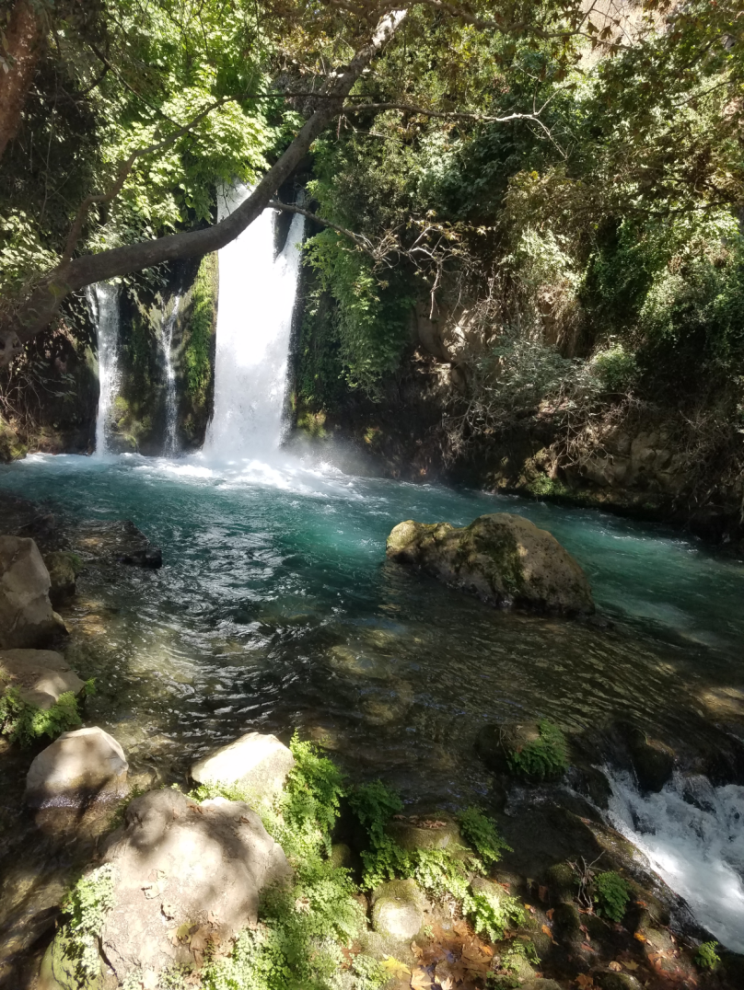 Nouveau Testament 
Interlinéaire Grec – Français
 Écoutez et apprenez le grec du Nouveau Testament
Apocalypse de JeanChapitre 5
מְקוֹר מַיִם חַיִּים 
ἡ πηγή ὕδατος ζωῆς 
The Spring of Living Water 
생명수 샘  生命水的泉源
La Fuente de Agua Viva
La Source d'Eau Vive
Die Quelle Lebendigen Wassers 
Fonte de Água Viva
‎ يَنْبُوعَ الْمِيَاهِ الْحَيَّةِ،
Préparé et récité par Ezra Kim, Ph.D.
Apocalypse 5:1-2 

1   Καὶ εἶδον ἐπὶ τὴν δεξιὰν    τοῦ  καθημένου
        puis   j'ai vu    dans    la  main droite  de celui   qui était assis 
    ἐπὶ τοῦ θρόνου βιβλίον γεγραμμένον ἔσωθεν 
       sur     le         trône          un livre                 écrit                 en dedans
      καὶ ὄπισθεν κατεσφραγισμένον σφραγῖσιν ἑπτά.
           et    en dehors                   scellé                                de sceaux        sept 
2    καὶ εἶδον ἄγγελον ἰσχυρὸν κηρύσσοντα ἐν φωνῇ μεγάλῃ·
          et      j'ai vu      un ange        puissant            qui criait             d'une voix         forte
    τίς ἄξιος ἀνοῖξαι τὸ βιβλίον καὶ λῦσαι τὰς σφραγῖδας αὐτοῦ;  
      qui    digne       d'ouvrir     le         livre         et   de briser   les         sceaux                ses
 
	NEG 5:1 Puis je vis dans la main droite de celui qui était assis sur le trône un livre écrit en dedans et en dehors, scellé de sept sceaux. 2 Et je vis un ange puissant, qui criait d'une voix forte: Qui est digne d'ouvrir le livre, et d'en rompre les sceaux ?
	BFC 5:1 Je vis un livre en forme de rouleau dans la main droite de celui qui siégeait sur le trône; il était écrit des deux côtés et fermé par sept sceaux. 5:2 Et je vis un ange puissant qui proclamait d'une voix forte: «Qui est digne de briser les sceaux et d'ouvrir le livre?»
Apocalypse 5:3-4 



3  καὶ οὐδεὶς ἐδύνατο ἐν τῷ οὐρανῷ οὐδὲ ἐπὶ τῆς γῆς 
     et   personne ne        put         dans  le         ciel              ni      sur      la    terre
  οὐδὲ ὑποκάτω τῆς γῆς ἀνοῖξαι τὸ βιβλίον οὔτε βλέπειν αὐτό.
        ni             sous            la    terre      ouvrir       le        livre            ni        regarder        le
4      καὶ ἔκλαιον  πολύ,    ὅτι   οὐδεὶς   ἄξιος  εὑρέθη 
           et      je pleurai  beaucoup  parce que personne ne   digne     fut trouvé 
         ἀνοῖξαι τὸ βιβλίον οὔτε βλέπειν αὐτό.
               d'ouvrir     le        livre            ni     de regarder      le
 
	NEG  5:3 Et personne dans le ciel, ni sur la terre, ni sous la terre, ne put ouvrir le livre ni le regarder. 4 Et je pleurai beaucoup de ce que personne ne fut trouvé digne d'ouvrir le livre ni de le regarder.
	BFC 5:3 Mais il n'y avait personne, ni dans le ciel, ni sur la terre, ni sous la terre, qui pût ouvrir le livre et regarder à l'intérieur. 4 Je pleurai beaucoup, parce qu'il ne s'était trouvé personne qui fût digne d'ouvrir le livre et de regarder à l'intérieur.
Apocalypse 5:5 


 5      καὶ εἷς ἐκ τῶν πρεσβυτέρων  λέγει μοι· 
              et     l'un      des                   vieillards                  dit        me
              μὴ κλαῖε, ἰδοὺ ἐνίκησεν ὁ λέων 
                   ne pas  pleure     voici         a vaincu       le     lion  
             ὁ ἐκ τῆς φυλῆς  Ἰούδα, ἡ ῥίζα Δαυίδ, 
                    le  de     la         tribu        de Juda     la  racine  de David
  ἀνοῖξαι τὸ βιβλίον καὶ τὰς ἑπτὰ σφραγῖδας αὐτοῦ.  
   pour ouvrir   le         livre          et      les       sept           sceaux                ses
 

	NEG 5:5 Et l'un des vieillards me dit: Ne pleure point; voici, le lion de la tribu de Juda, le rejeton de David, a vaincu pour ouvrir le livre et ses sept sceaux.
	BFC 5:5 Alors l'un des anciens me dit: «Ne pleure pas. Regarde: le lion de la tribu de Juda, le descendant du roi David, a remporté la victoire; il peut donc briser les sept sceaux et ouvrir le livre.»
Apocalypse 5:6 


 6  Καὶ εἶδον ἐν μέσῳ τοῦ θρόνου καὶ τῶν τεσσάρων 
         et     j'ai vu    au   milieu     du        trône        et     des         quatre
  ζῴων  καὶ ἐν μέσῳ τῶν πρεσβυτέρων ἀρνίον ἑστηκὸς 
êtres vivants  et   au   milieu     des          vieillards             un Agneau    debout
 ὡς ἐσφαγμένον ἔχων κέρατα ἑπτὰ καὶ ὀφθαλμοὺς ἑπτὰ οἵ εἰσιν
comme   immolé             Il avait      cornes       sept     et             yeux                sept    qui   sont 
 τὰ [ἑπτὰ] πνεύματα τοῦ θεοῦ ἀπεσταλμένοι εἰς πᾶσαν τὴν γῆν.
  les      sept            esprits           de      Dieu            envoyés                par     toute       la     terre
 

	NEG 5:6 Et je vis, au milieu du trône et des quatre êtres vivants et au milieu des vieillards, un Agneau qui était là comme immolé. Il avait sept cornes et sept yeux, qui sont les sept esprits de Dieu envoyés par toute la terre.
	BFC 5:6 Et je vis un Agneau debout au milieu du trône, entouré par les quatre êtres vivants et les anciens. Il semblait avoir été égorgé. Il avait sept cornes, ainsi que sept yeux qui sont les sept esprits de Dieu envoyés par toute la terre.
Apocalypse 5:7-8 
7 καὶ ἦλθεν καὶ εἴληφεν ἐκ τῆς δεξιᾶς τοῦ καθημένου
      et      il vint       et         il prit         de    la  main droite  de celui  qui était assis 
 ἐπὶ τοῦ θρόνου.            8    Καὶ ὅτε ἔλαβεν τὸ βιβλίον,
  sur      le        trône                                    et   quand  il eut pris    le       livre
   τὰ τέσσαρα ζῷα  καὶ οἱ εἴκοσι τέσσαρες πρεσβύτεροι ἔπεσαν 
     les      quatre  êtres vivants  et  les        vingt-quatre                     vieillards         se prosternèrent 
 ἐνώπιον τοῦ ἀρνίου ἔχοντες ἕκαστος κιθάραν καὶ φιάλας χρυσᾶς 
      devant              l'Agneau           tenant          chacun       une harpe      et   des coupes      d'or
      γεμούσας θυμιαμάτων, αἵ εἰσιν αἱ προσευχαὶ τῶν ἁγίων,
             remplies             de parfums          qui    sont    les        prières             des     saints
 
	NEG 5:7 Il vint, et il prit le livre de la main droite de celui qui était assis sur le trône. 8 Quand il eut pris le livre, les quatre êtres vivants et les vingt -quatre vieillards se prosternèrent devant l'Agneau, tenant chacun une harpe et des coupes d'or remplies de parfums, qui sont les prières des saints. / BFC 5:7 L'Agneau s'avança et prit le livre de la main droite de celui qui siégeait sur le trône. 8 Aussitôt, les quatre êtres vivants et les vingt-quatre anciens s'agenouillèrent devant l'Agneau. Chacun d'eux avait une harpe et des coupes d'or pleines d'encens, qui sont les prières du peuple de Dieu.
Apocalypse 5:9 


 9   καὶ ᾄδουσιν  ᾠδὴν  καινὴν λέγοντες· 
          et    ils chantaient  un cantique  nouveau    en disant
 ἄξιος εἶ λαβεῖν τὸ βιβλίον καὶ ἀνοῖξαι τὰς σφραγῖδας αὐτοῦ, 
  digne  tu es  de prendre   le        livre           et     d'en ouvrir    les           sceaux                ses
      ὅτι ἐσφάγης   καὶ ἠγόρασας τῷ θεῷ ἐν τῷ αἵματί σου 
          car  tu as été immolé  et     tu as racheté    pour   Dieu  par    le        sang        ton 
   ἐκ  πάσης φυλῆς καὶ γλώσσης καὶ λαοῦ καὶ ἔθνους
des gens  de toute     tribu          et        de langue     et   de peuple  et     de nation
 
	NEG 5:9 Et ils chantaient un cantique nouveau, en disant: Tu es digne de prendre le livre, et d'en ouvrir les sceaux; car tu as été immolé, et tu as racheté pour Dieu par ton sang des hommes de toute tribu, de toute langue, de tout peuple, et de toute nation; 
	BFC 5:9 Ils chantaient un chant nouveau: «Tu es digne de prendre le livre et d'en briser les sceaux. Car tu as été mis à mort et, par ton sacrifice, tu as acquis pour Dieu des gens de toute tribu, de toute langue, de tout peuple et de toute nation.
Apocalypse 5:10-11 
10  καὶ ἐποίησας αὐτοὺς τῷ θεῷ ἡμῶν βασιλείαν 
          et          tu as fait            d'eux     pour  Dieu     notre       un royaume 
       καὶ  ἱερεῖς,   καὶ βασιλεύσουσιν ἐπὶ τῆς γῆς.
           et  des sacrificateurs   et          ils régneront              sur     la     terre
11       Καὶ εἶδον, καὶ ἤκουσα φωνὴν ἀγγέλων πολλῶν
                et  je regardai    et     j'entendis       voix            d'anges      beaucoup 
       κύκλῳ τοῦ θρόνου καὶ τῶν  ζῴων  καὶ τῶν πρεσβυτέρων, 
             autour      du        trône         et     des êtres vivants  et     des          vieillards
  καὶ ἦν ὁ ἀριθμὸς αὐτῶν μυριάδες μυριάδων καὶ χιλιάδες χιλιάδων
     et   était  le    nombre         leur        des myriades     de myriades      et    des milliers    de milliers 
 
	NEG 5:10 tu as fait d'eux un royaume et des sacrificateurs pour notre Dieu, et ils régneront sur la terre. 11 Je regardai et j'entendis la voix de beaucoup d'anges autour du trône, des êtres vivants et des vieillards, et leur nombre était des myriades de myriades et des milliers de milliers. / BFC 5:10 Tu as fait d'eux un royaume de prêtres pour servir notre Dieu, et ils régneront sur la terre.» 11 Je regardai encore et j'entendis la voix d'une multitude d'anges: il y en avait des milliers, des dizaines de milliers. Ils se tenaient autour du trône, des êtres vivants et des anciens,
Apocalypse 5:12 


 12        λέγοντες  φωνῇ  μεγάλῃ· 
                     en disant       d'une voix      forte
     ἄξιόν ἐστιν τὸ ἀρνίον τὸ ἐσφαγμένον 
           digne       est          l'Agneau        qui      a été immolé  
   λαβεῖν τὴν δύναμιν καὶ πλοῦτον καὶ σοφίαν 
    de recevoir   la       puissance      et        richesse        et       sagesse
    καὶ ἰσχὺν καὶ τιμὴν καὶ δόξαν καὶ εὐλογίαν.
         et      force       et    honneur    et       gloire      et        louange
 


	NEG 5:12 Ils disaient d'une voix forte: L'Agneau qui a été immolé est digne de recevoir la puissance, la richesse, la sagesse, la force, l'honneur, la gloire, et la louange.
	BFC 5:12 et ils chantaient d'une voix forte: «L'Agneau qui a été mis à mort est digne de recevoir la puissance, la richesse, la sagesse et la force, l'honneur, la gloire et la louange!»
Apocalypse 5:13 


 13  καὶ πᾶν κτίσμα  ὃ ἐν τῷ οὐρανῷ καὶ ἐπὶ τῆς γῆς 
         et   toutes créatures qui dans le         ciel           et     sur     la    terre
 καὶ ὑποκάτω τῆς γῆς καὶ ἐπὶ τῆς θαλάσσης καὶ τὰ  ἐν αὐτοῖς πάντα 
   et          sous            la    terre   et     sur     la              mer          et   ce qui dans   ceux       tout  
ἤκουσα λέγοντας· τῷ καθημένῳ ἐπὶ τῷ θρόνῳ καὶ τῷ ἀρνίῳ ἡ εὐλογία 
je entendis qui disaient   à celui  qui est assis     sur     le      trône     et    à l'Agneau  soient louange
 καὶ ἡ τιμὴ καὶ ἡ δόξα καὶ τὸ κράτος εἰς τοὺς αἰῶνας τῶν αἰώνων.
   et   l'honneur   et   la  gloire     et    la      force             aux            siècles      des      siècles

	NEG 5:13 Et toutes les créatures qui sont dans le ciel, sur la terre, sous la terre, sur la mer, et tout ce qui s'y trouve, je les entendis qui disaient: À celui qui est assis sur le trône, et à l'Agneau, soient la louange, l'honneur, la gloire, et la force, aux siècles des siècles ! / BFC 5:13 J'entendis aussi toutes les créatures dans le ciel, sur la terre, sous la terre et dans la mer - les créatures de l'univers entier - qui chantaient: «A celui qui siège sur le trône et à l'Agneau soient la louange, l'honneur, la gloire et la puissance pour toujours!»
Apocalypse 5:14 





14    καὶ τὰ τέσσαρα  ζῷα   ἔλεγον· ἀμήν. 
            et      les      quatre    êtres vivants  disaient      Amen 

    καὶ οἱ πρεσβύτεροι  ἔπεσαν  καὶ προσεκύνησαν.
         et    les          vieillards       se prosternèrent   et          adorèrent




	NEG 5:14 Et les quatre êtres vivants disaient: Amen ! Et les vieillards se prosternèrent et adorèrent.
	BFC 5:14 Les quatre êtres vivants répondaient: «Amen!» Et les anciens s'agenouillèrent et adorèrent.